Čo robím počas karantény
Tobias Homza, 5.roč.
Chodím von so psom
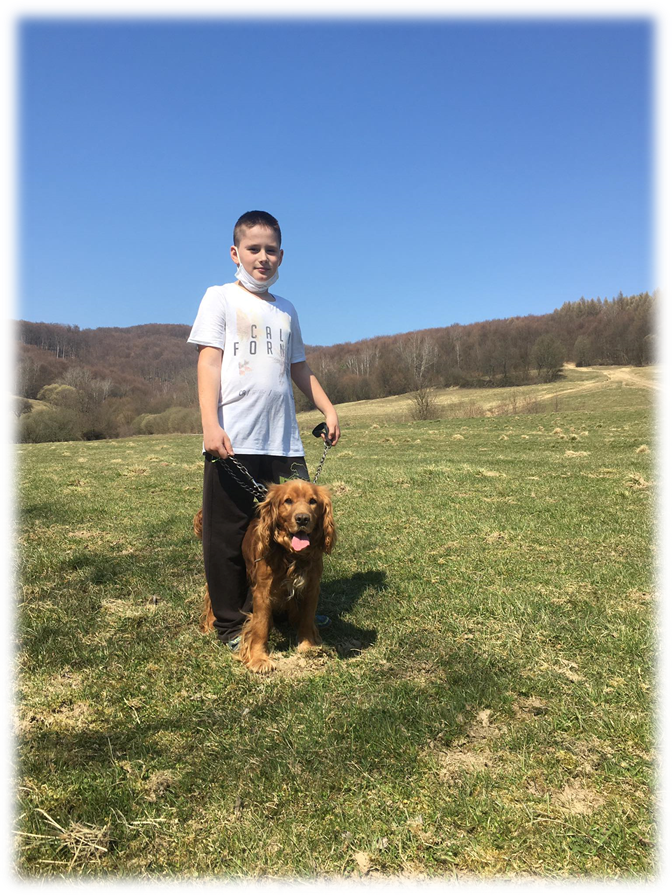 Starám sa o môjho Ňufka
Strieľam z Luku
Zbierali sme bylinky na čaj a bahniatka na výzdobu
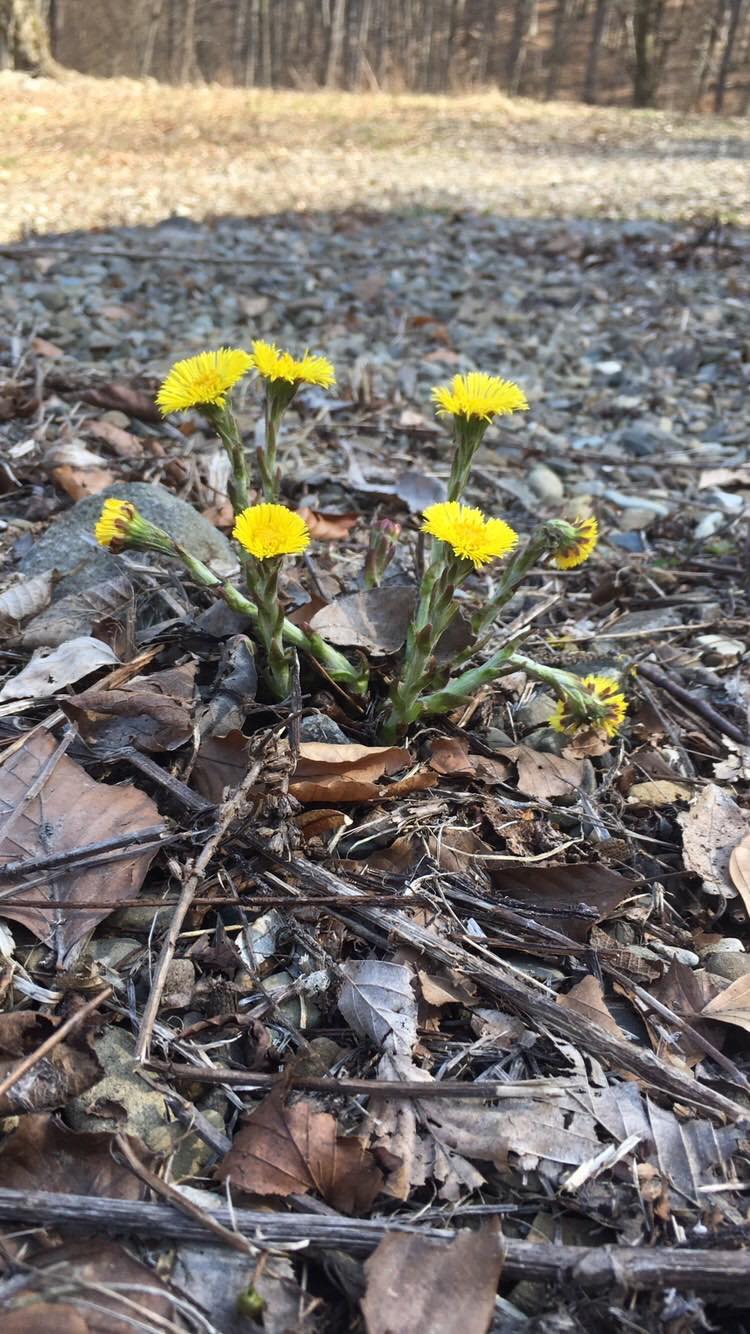 Pozorujem ikry Žiab
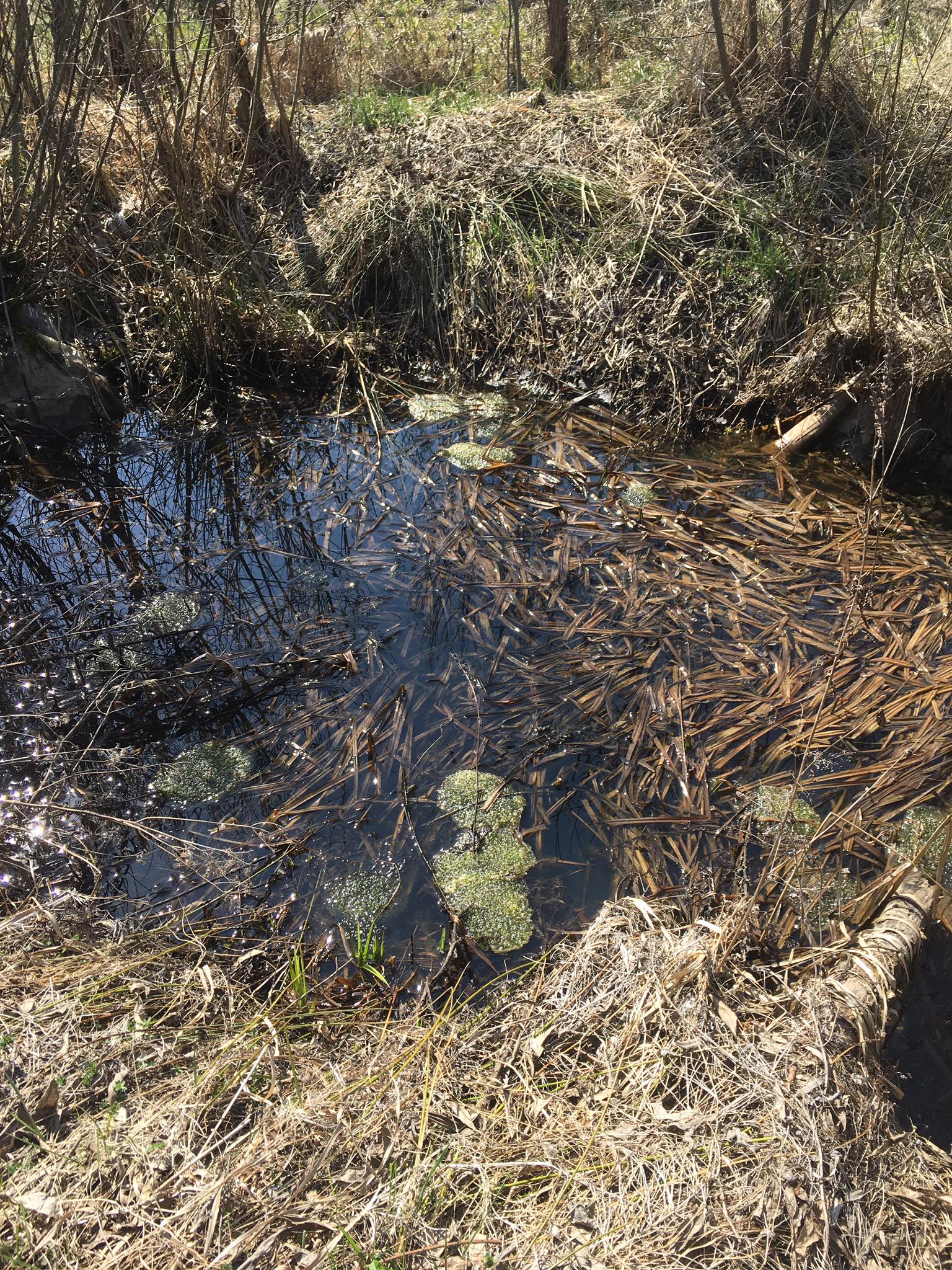 Mravce v Mravenisku na lúke smerom do lesa
Kŕmim Andulky a Korely
Ďakujem za pozornosť! 
Holá hej, lajk mi dej!